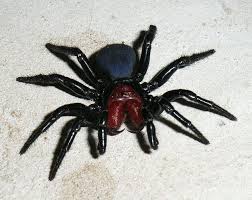 Spiters  are  relly  cool
By  NATALIE
Spiders  have  tow  body,s.
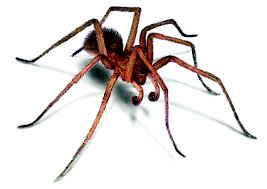 Evry  spiter  has  fags.
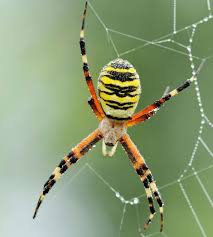 Spiters  belog in a grop uv  anumols cold uracknits.
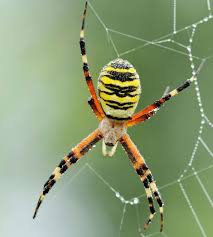 All spiders do not spin webs
Some spiders spin webs
Some spiders spin webs.
Spiders that do not spin webs get food
Spiders  do not have a skeloton